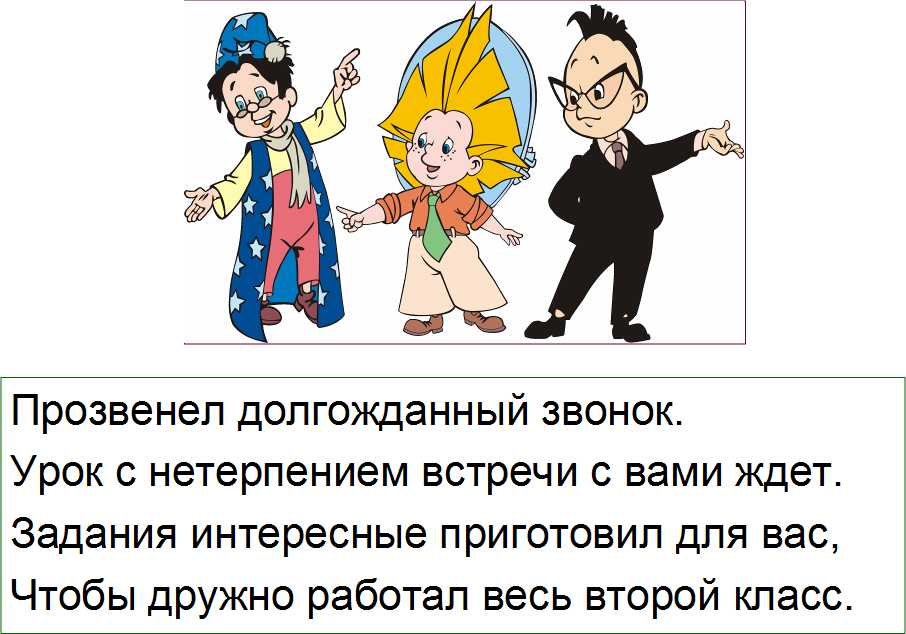 Разгадайте закономерность, по которой записаны ряды чисел и продолжайте ряд
3, 6, 9..
4, 8, 12…
2, 3, 5, 8,…
Замените величины (ответы записывайте в тетрадях)
7дм 6см= …см
5м =…см
4м = …дм
35см =…дм …см
40см =…дм
(К.б.)
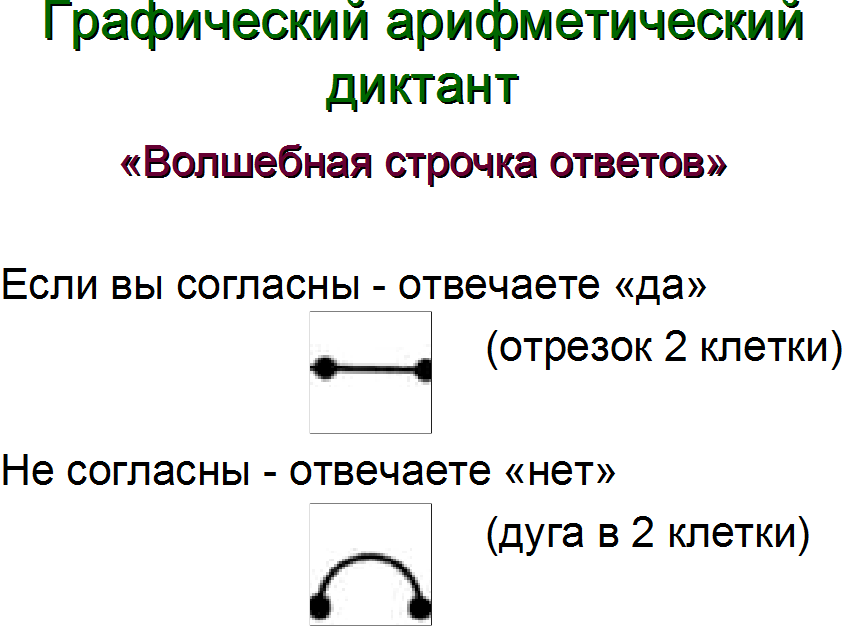 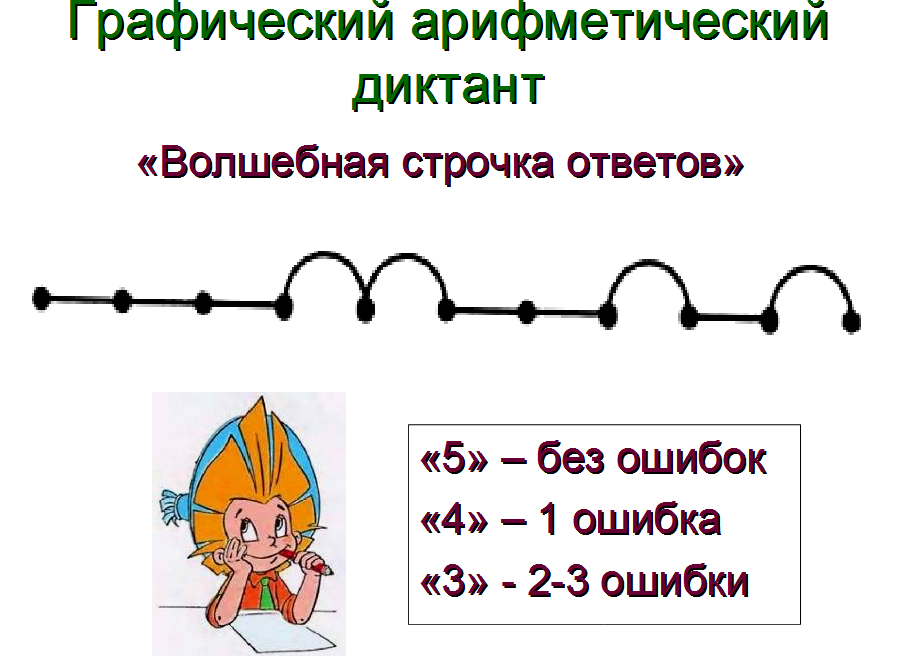 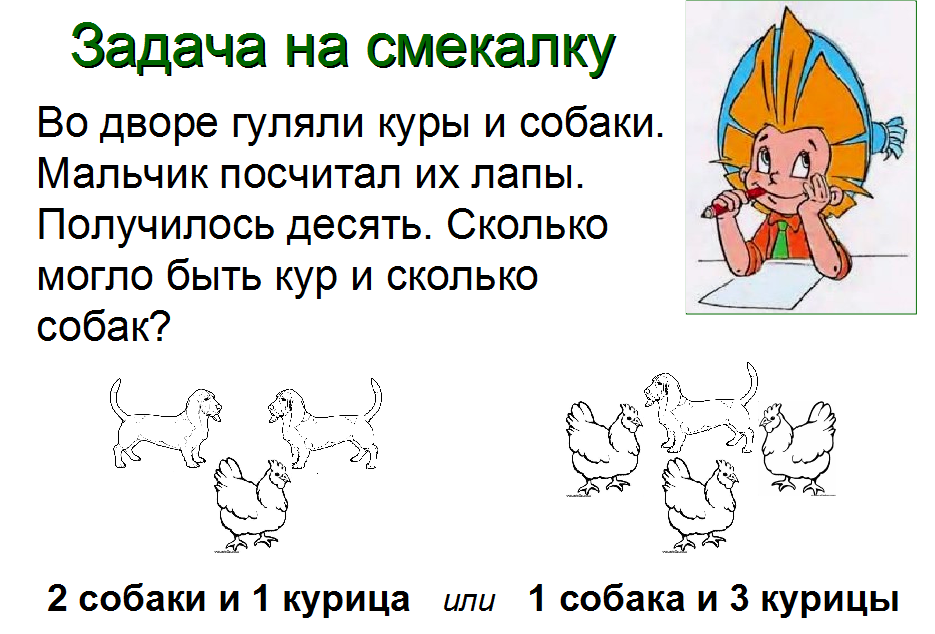 Как называется это геометрическая фигура?
Как называется это фигура?
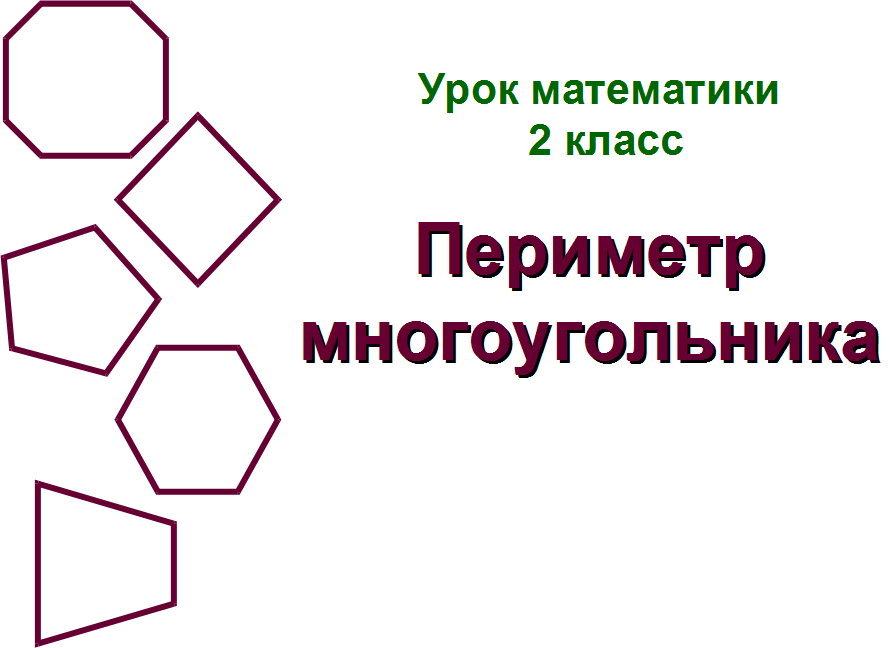 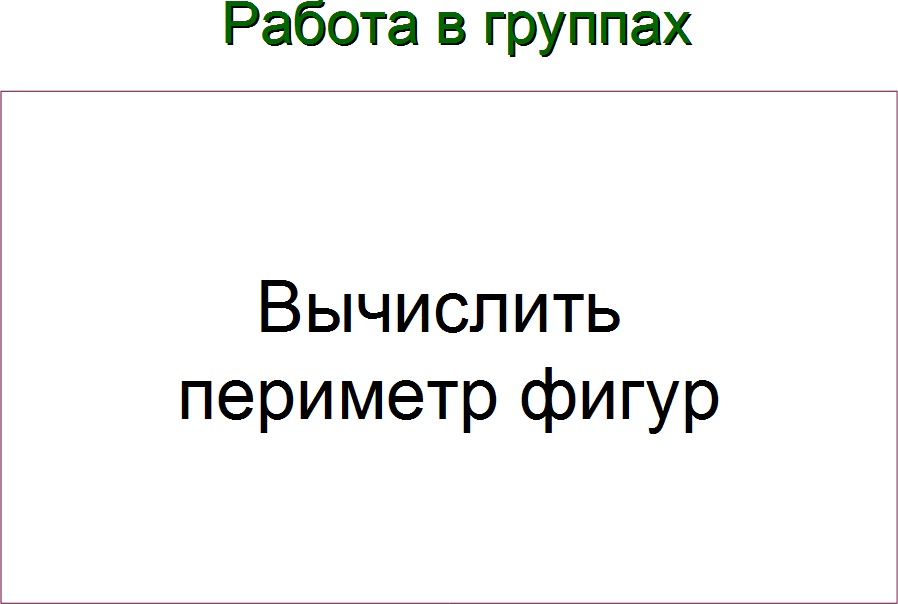 Проверьте:
13 cм                                   6см        
12см                                    14см    
6см                                      10см
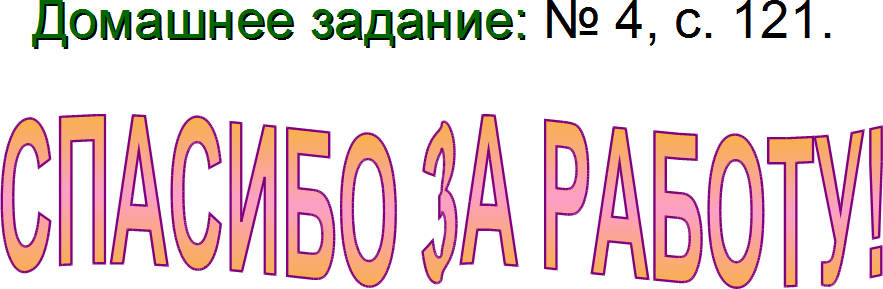